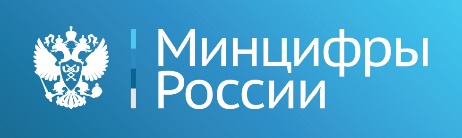 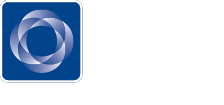 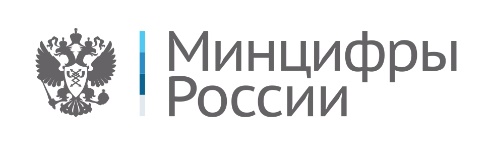 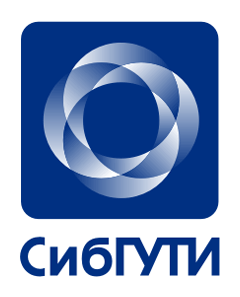 Техническое задание
Разработка отладочной платы управления модели “Лунохода”. 
       Данные   представлены по адресу http://90.189.213.191:4422/temp/luna_hod_v1/ , имеют следующие сведенья:
       Материал модели (алюминий);
       Моторы (на 24 вольта);
       Питание схемы управления (на 5 вольт);
       Вес модели (не более 15 килограмм);
       Описание скорости движения (не более 1 метра за 5 секунд);
       Разработанный алгоритм движения в ситуации лобового столкновения;   
       Рабочая схема модели.
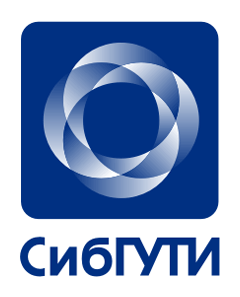 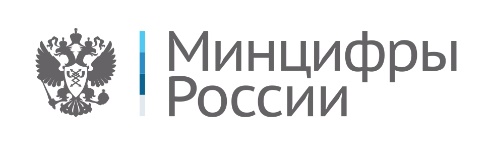 Краткое назначение модели
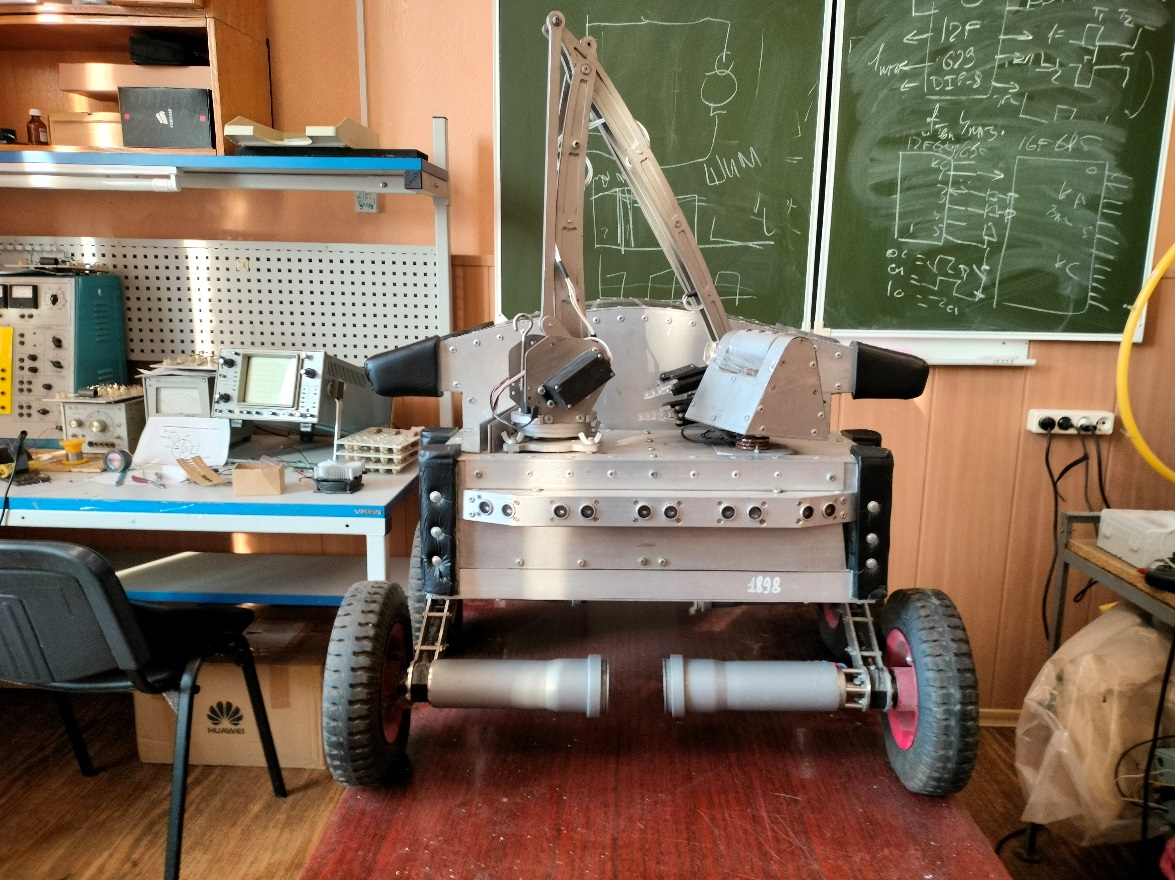 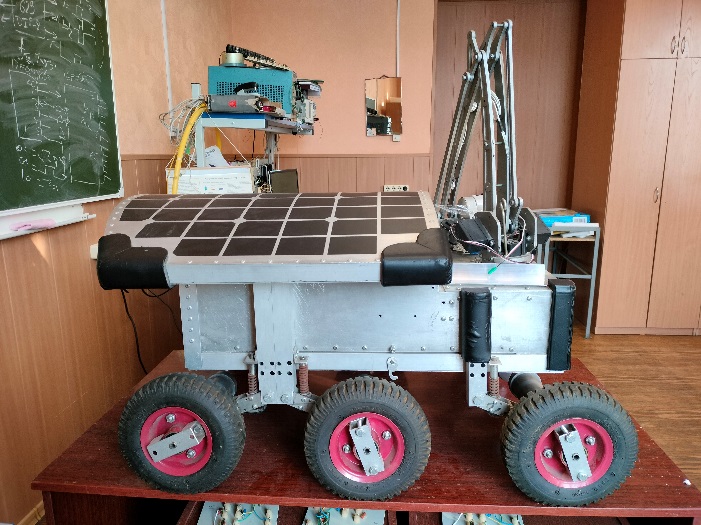 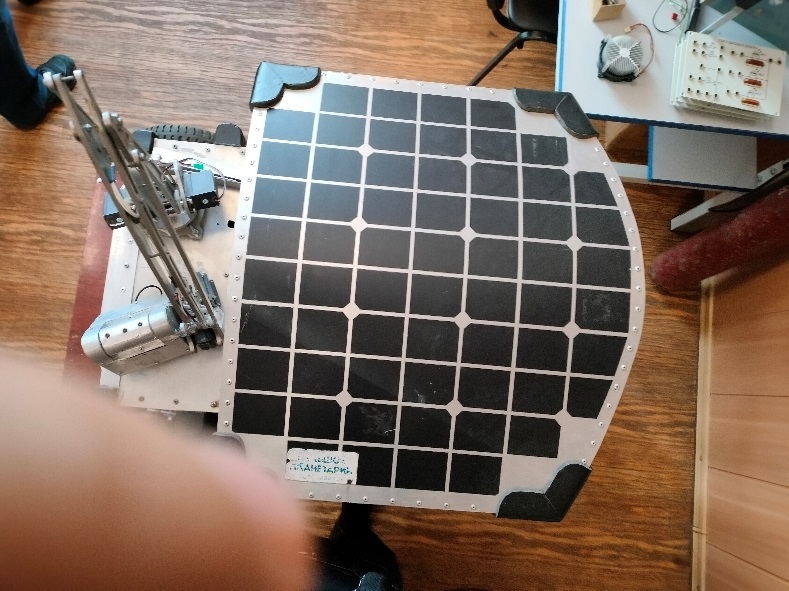 Модель “Луноход”, обладает следующими достоинствами:
           - Улучшение понимания внешнего вида устройства;
           - Помощь в привлечении внимания; 
           - Снижение расходов на презентацию.
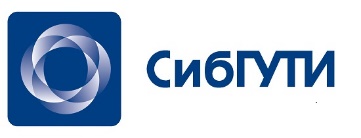 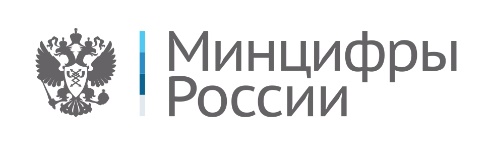 Схема  макета модуля управления движением “Лунохода”
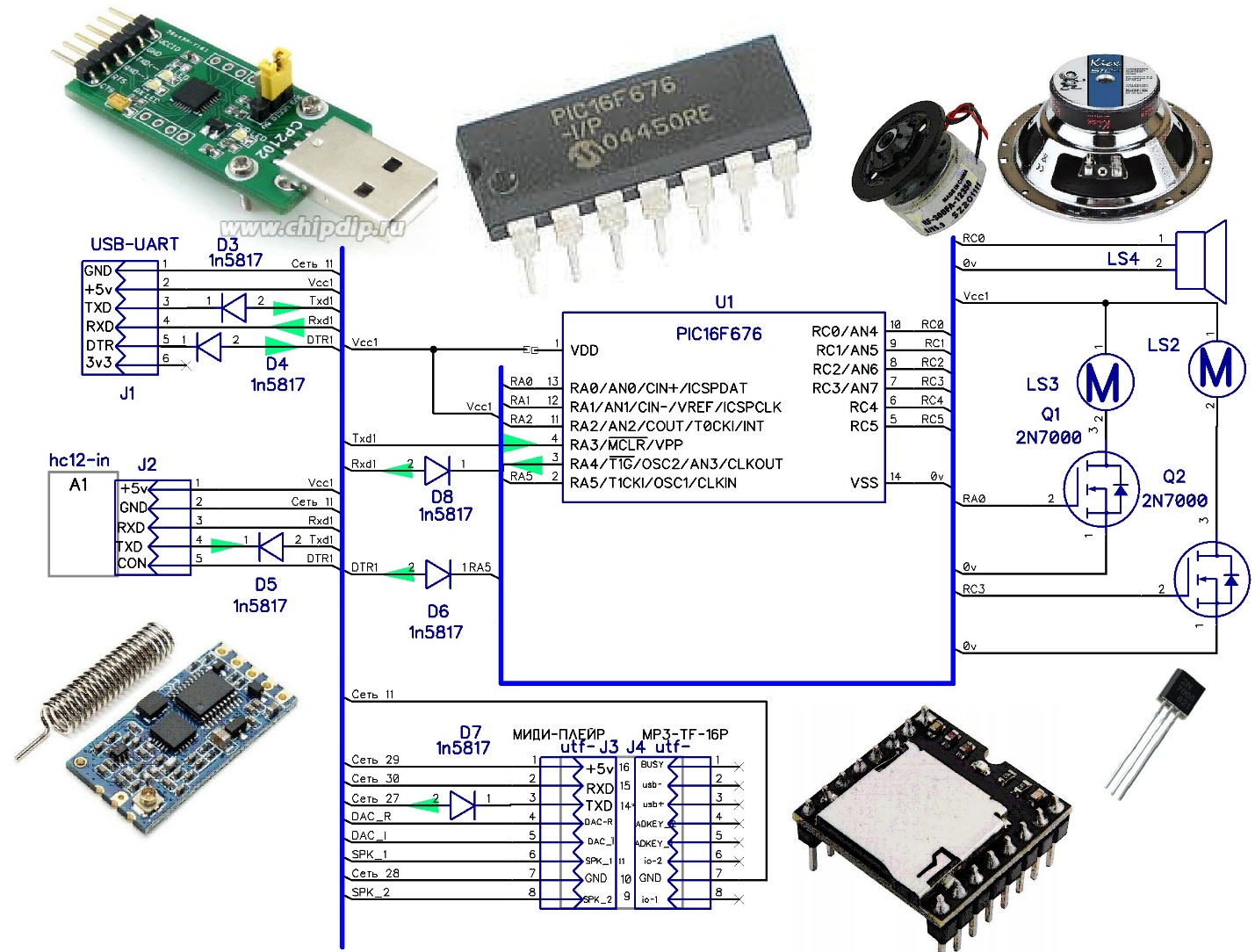 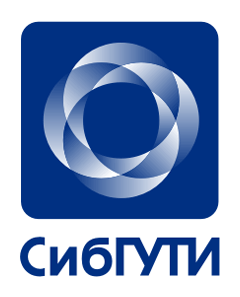 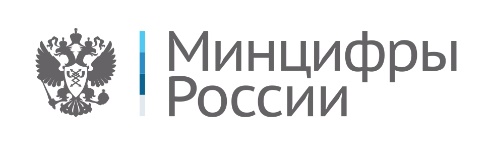 Выбор и замена  элементной базы
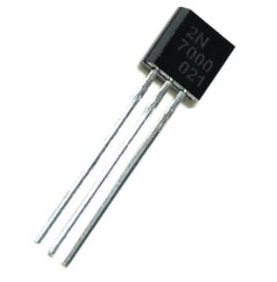 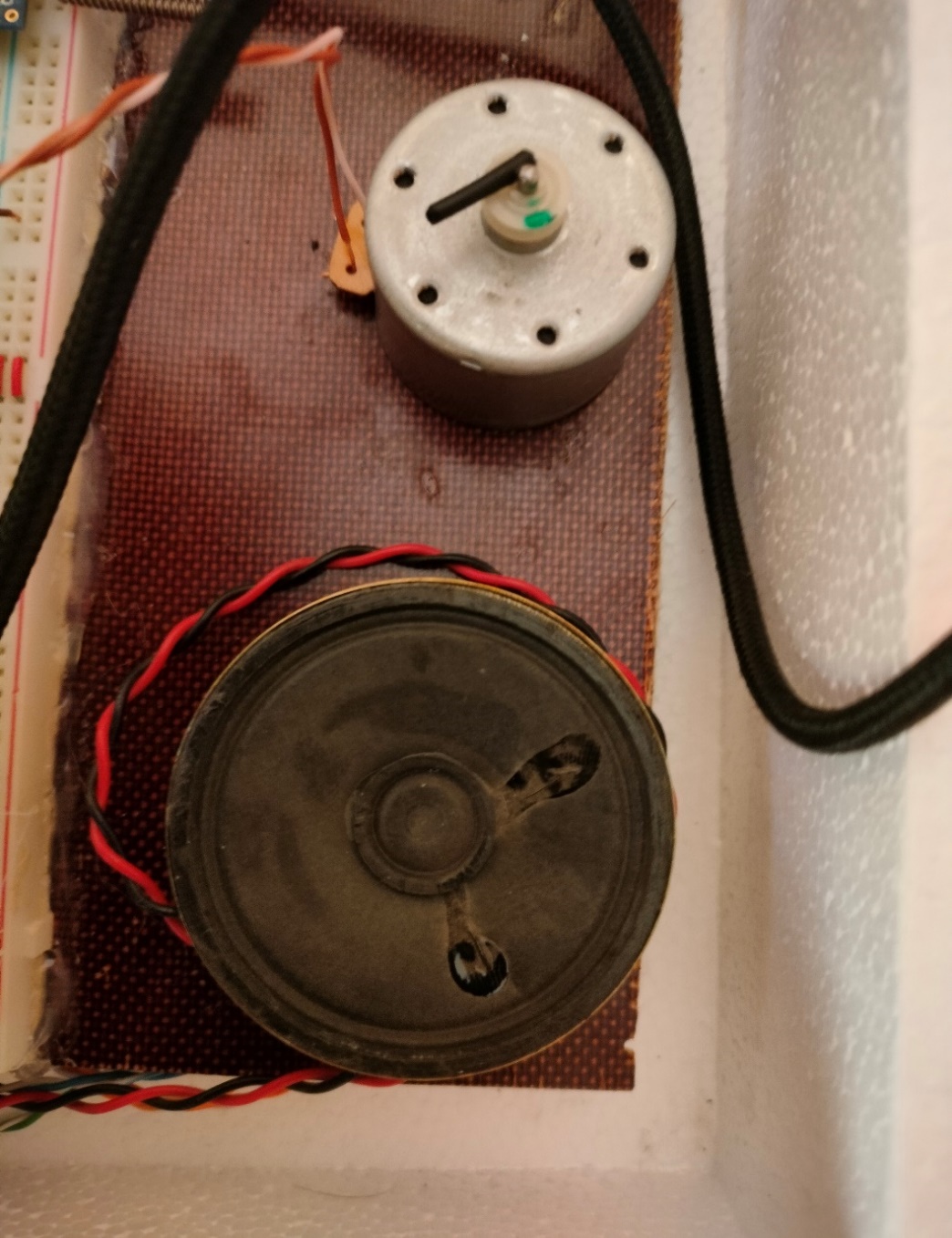 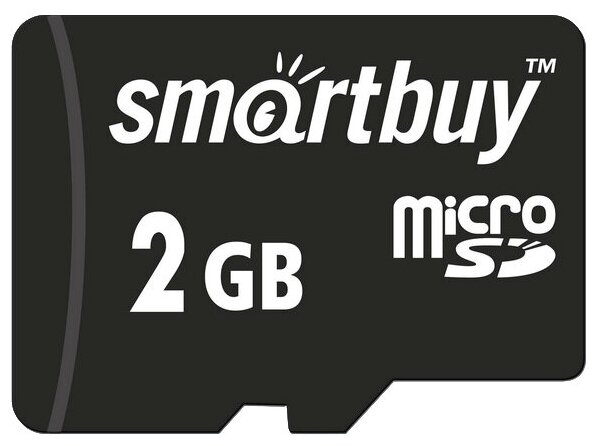 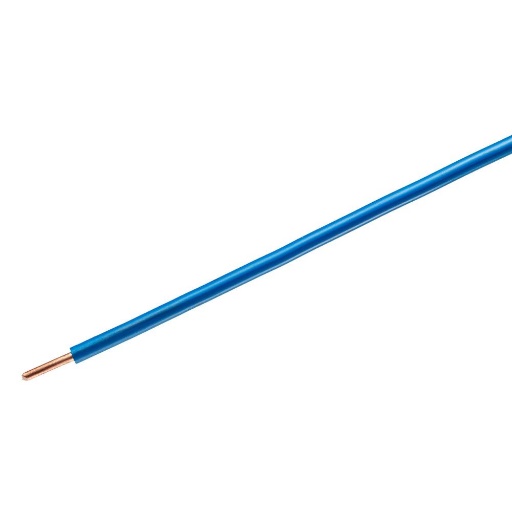 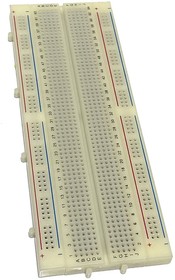 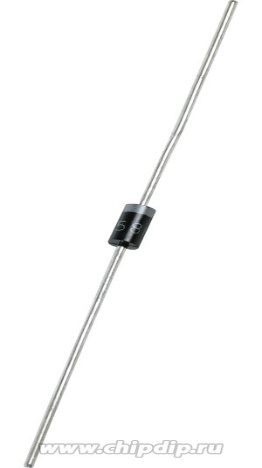 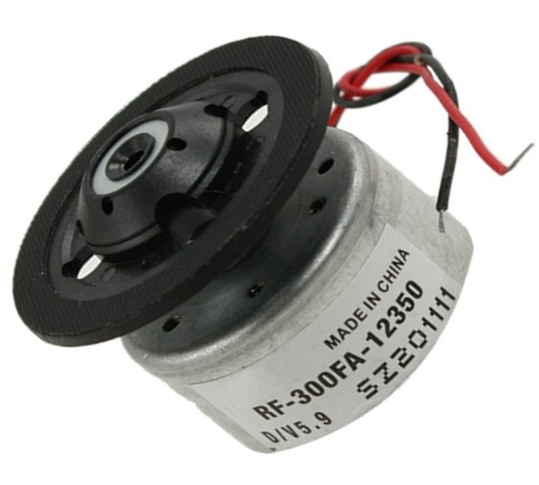 [Speaker Notes: Основными задачами учебно-методического управления  являются:
организация учебного процесса вуза;
координация учебной и организационно-методической работы ППС университета
мониторинг образовательного процесса и обеспечение использования его результатов для принятия управленческих решений
координация работы в отношении контингента обучающихся
в соответствии с задачами управление выполняет следующие функции:
организация и планирование учебного процесса
координация деятельности факультетов и других учебных подразделений по организации учебного процесса
организация по составлению расписаний занятий и промежуточной аттестации
организационно-методическое и информационное обеспечение подготовки и реализации процедур лицензирования и аккредитации образовательных программ и СибГУТИ как образовательного учреждения
организационная работа по планированию и проведению практик
организационная работа ГЭК
обеспечение учебного процесса учебно-методической документацией
контроль использования аудиторного фонда, его оптимизация.
Так как решение о государственной аккредитации принимается в отношении укрупненных групп специальностей и направлений подготовки состав факультетов представлен в следующем составе…]
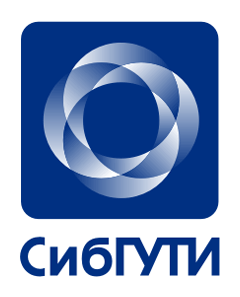 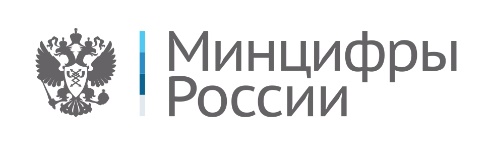 Описание алгоритма управления макета
 модели “Луноход”
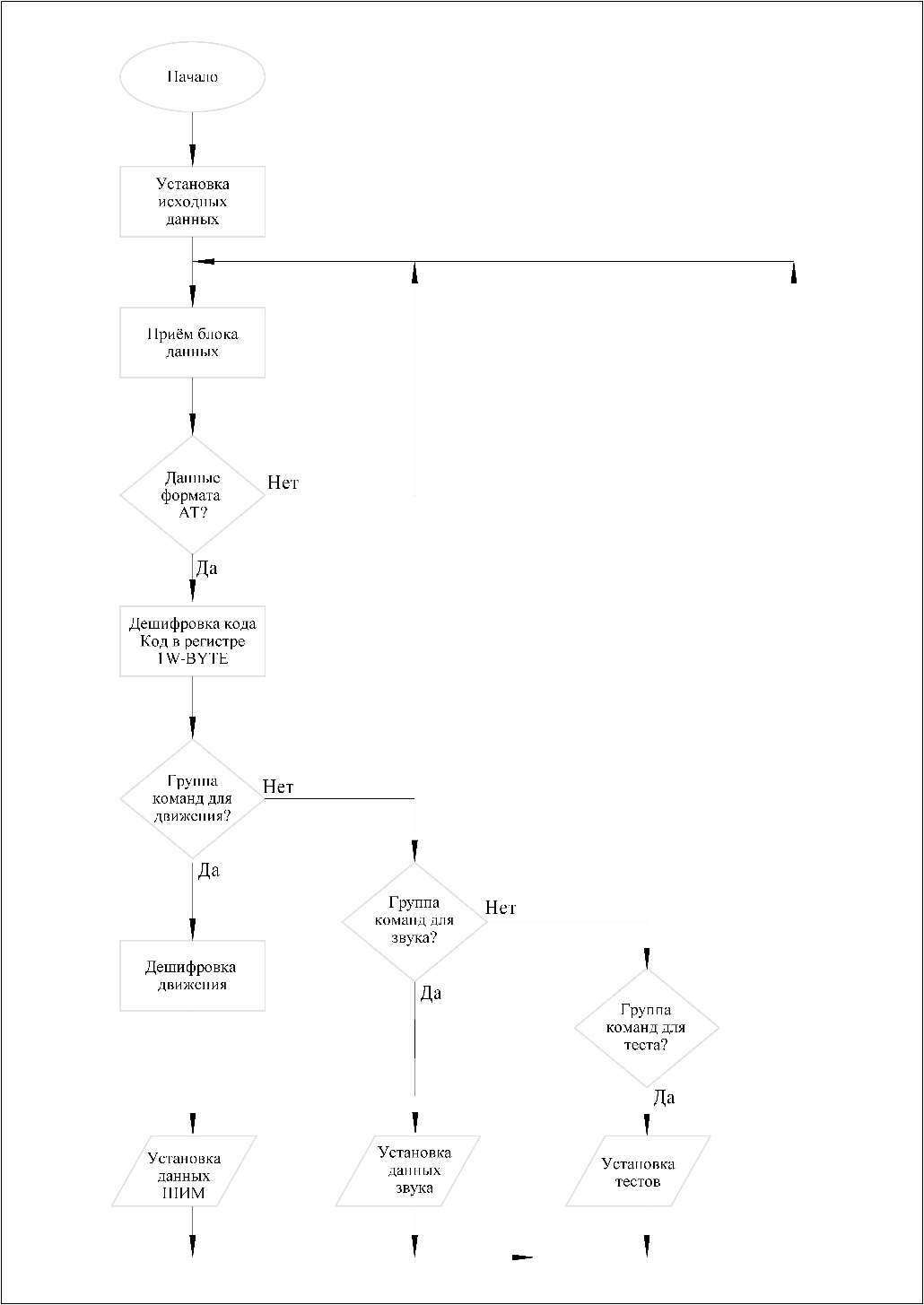 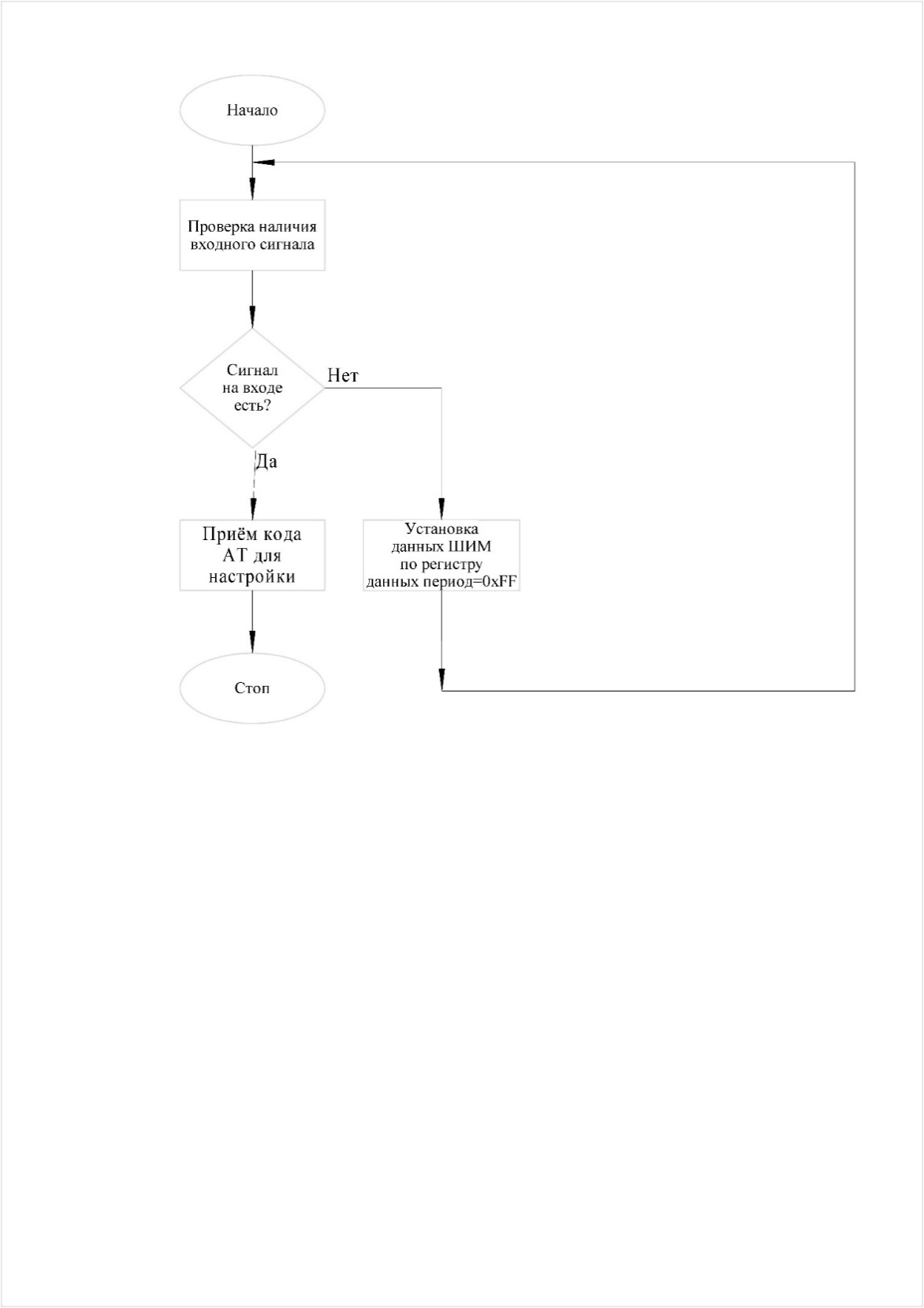 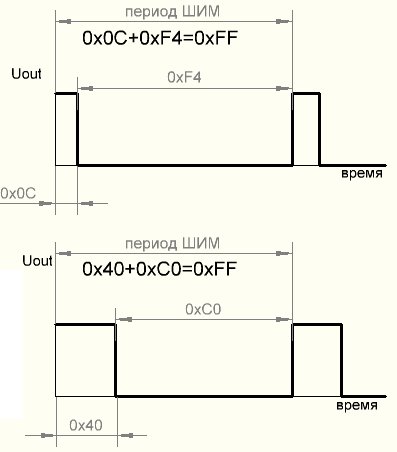 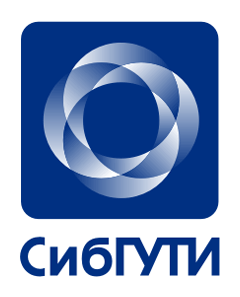 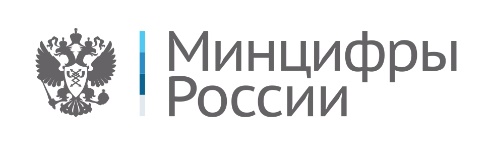 Окно программы управления звуковым сопровождением макета модели “Луноход”
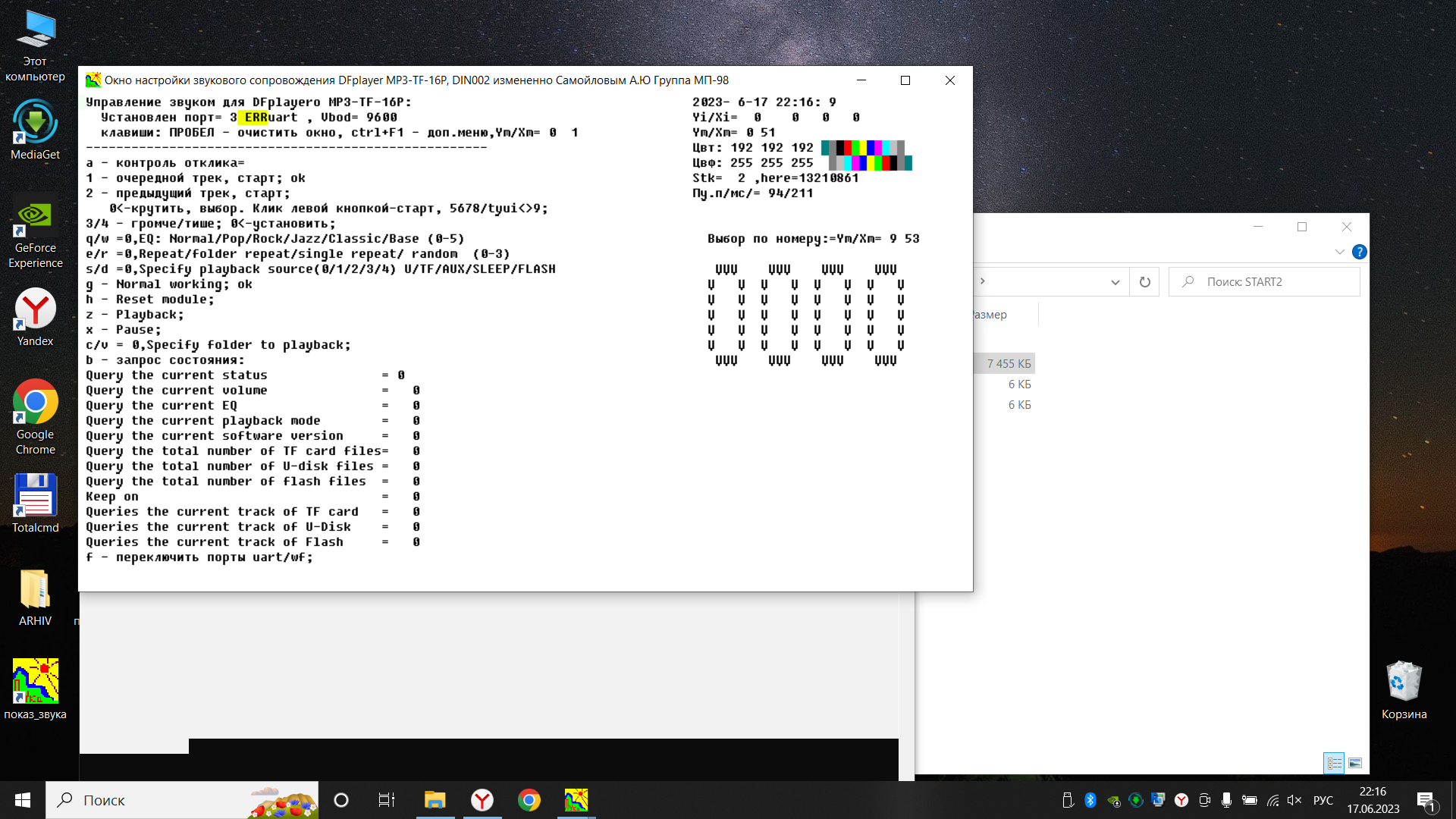 [Speaker Notes: Основными задачами учебно-методического управления  являются:
организация учебного процесса вуза;
координация учебной и организационно-методической работы ППС университета
мониторинг образовательного процесса и обеспечение использования его результатов для принятия управленческих решений
координация работы в отношении контингента обучающихся
в соответствии с задачами управление выполняет следующие функции:
организация и планирование учебного процесса
координация деятельности факультетов и других учебных подразделений по организации учебного процесса
организация по составлению расписаний занятий и промежуточной аттестации
организационно-методическое и информационное обеспечение подготовки и реализации процедур лицензирования и аккредитации образовательных программ и СибГУТИ как образовательного учреждения
организационная работа по планированию и проведению практик
организационная работа ГЭК
обеспечение учебного процесса учебно-методической документацией
контроль использования аудиторного фонда, его оптимизация.
Так как решение о государственной аккредитации принимается в отношении укрупненных групп специальностей и направлений подготовки состав факультетов представлен в следующем составе…]
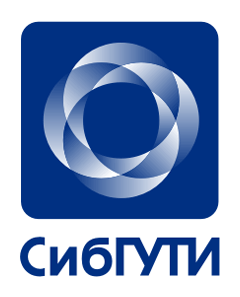 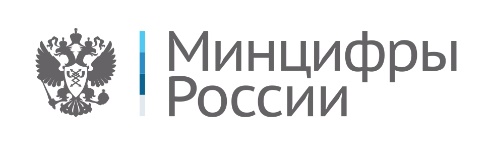 Окно программы управления движениями макета модели “Луноход”
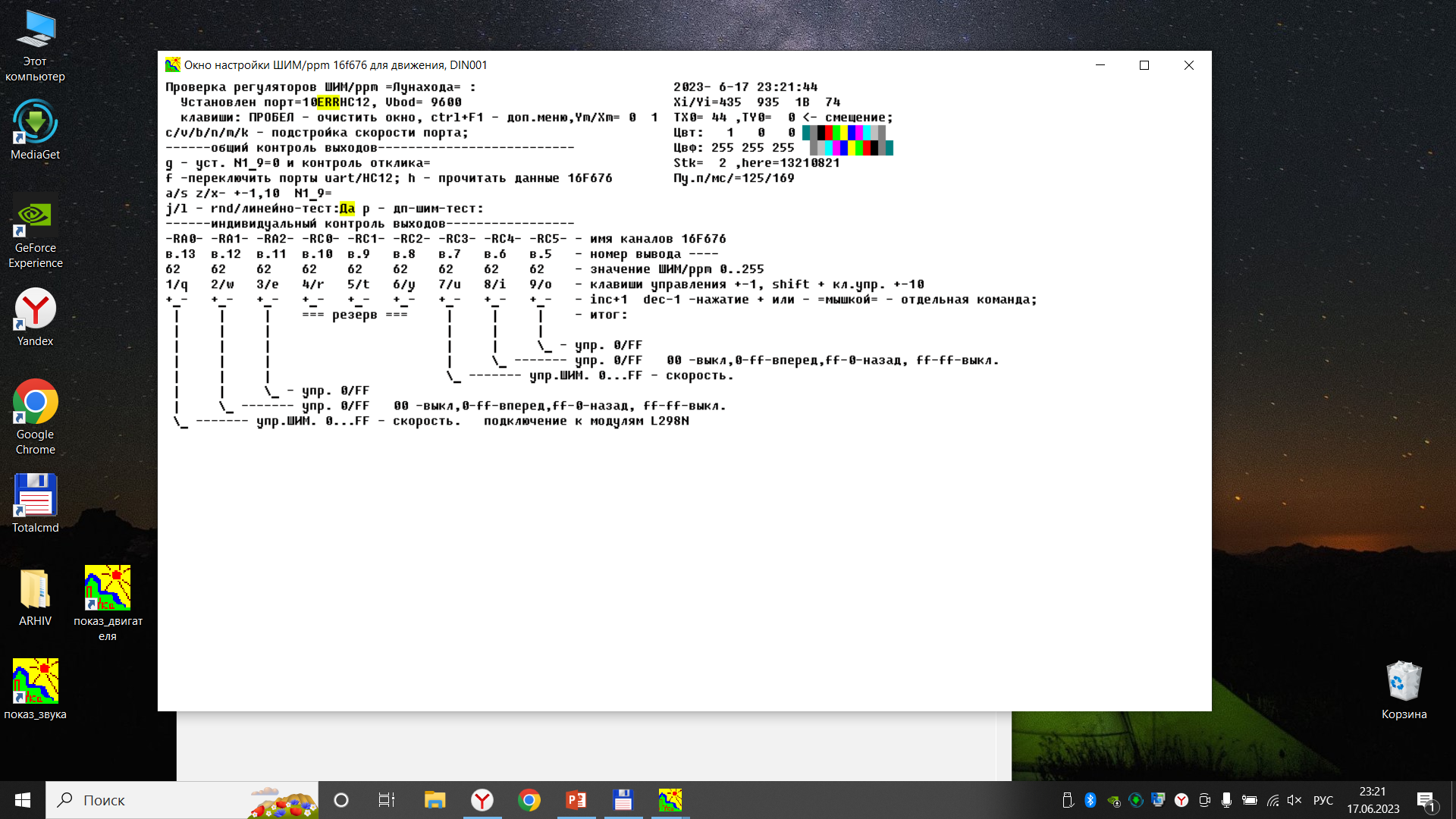 изменено Самойловым А.Ю группа МП-98
[Speaker Notes: Основными задачами учебно-методического управления  являются:
организация учебного процесса вуза;
координация учебной и организационно-методической работы ППС университета
мониторинг образовательного процесса и обеспечение использования его результатов для принятия управленческих решений
координация работы в отношении контингента обучающихся
в соответствии с задачами управление выполняет следующие функции:
организация и планирование учебного процесса
координация деятельности факультетов и других учебных подразделений по организации учебного процесса
организация по составлению расписаний занятий и промежуточной аттестации
организационно-методическое и информационное обеспечение подготовки и реализации процедур лицензирования и аккредитации образовательных программ и СибГУТИ как образовательного учреждения
организационная работа по планированию и проведению практик
организационная работа ГЭК
обеспечение учебного процесса учебно-методической документацией
контроль использования аудиторного фонда, его оптимизация.
Так как решение о государственной аккредитации принимается в отношении укрупненных групп специальностей и направлений подготовки состав факультетов представлен в следующем составе…]
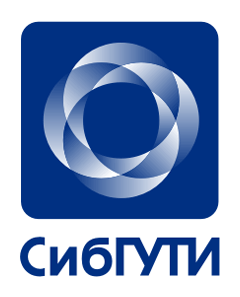 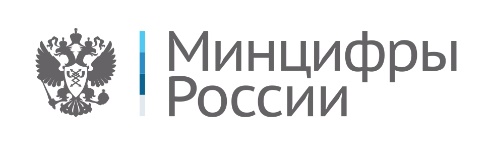 Демонстрация работы макета
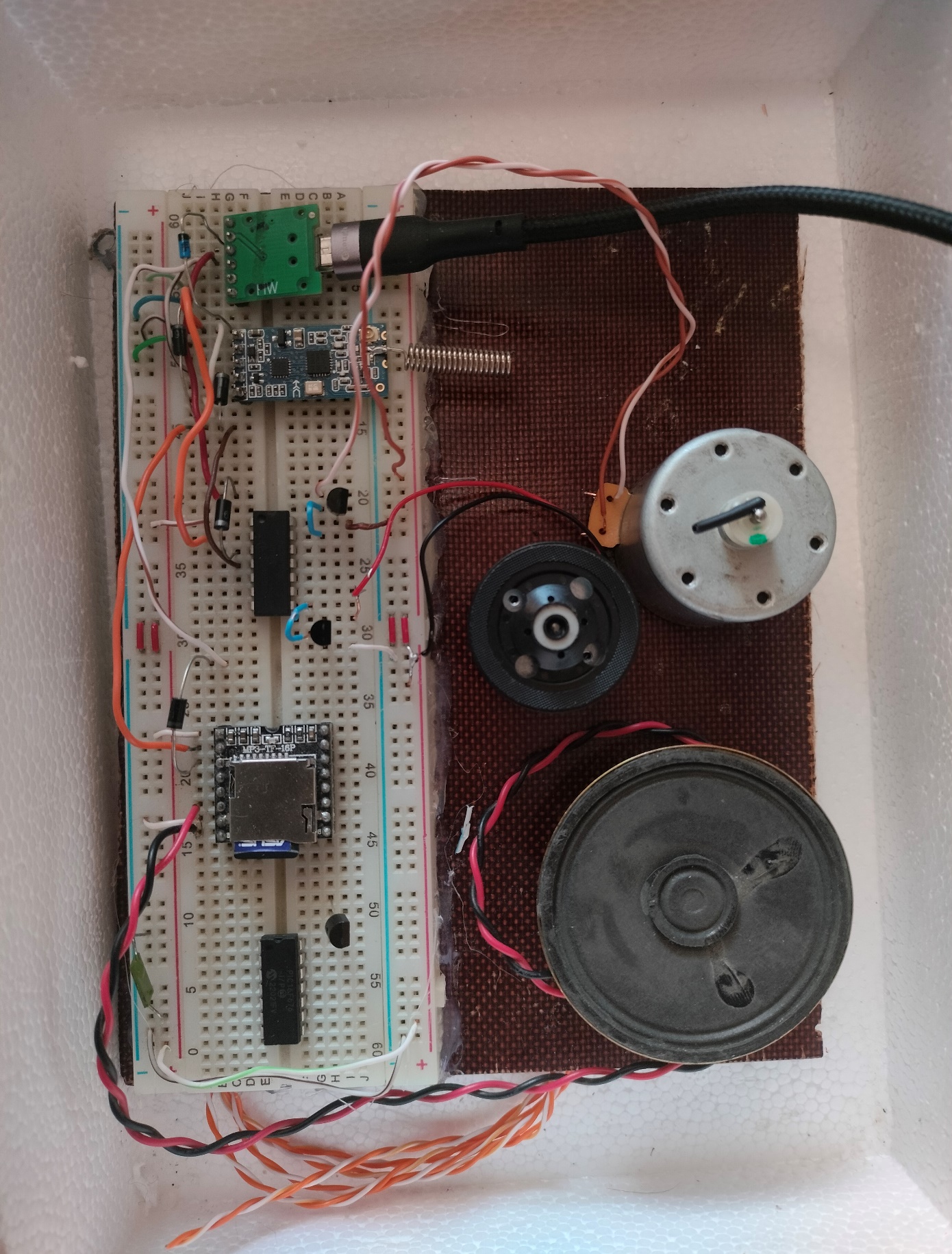 [Speaker Notes: Основными задачами учебно-методического управления  являются:
организация учебного процесса вуза;
координация учебной и организационно-методической работы ППС университета
мониторинг образовательного процесса и обеспечение использования его результатов для принятия управленческих решений
координация работы в отношении контингента обучающихся
в соответствии с задачами управление выполняет следующие функции:
организация и планирование учебного процесса
координация деятельности факультетов и других учебных подразделений по организации учебного процесса
организация по составлению расписаний занятий и промежуточной аттестации
организационно-методическое и информационное обеспечение подготовки и реализации процедур лицензирования и аккредитации образовательных программ и СибГУТИ как образовательного учреждения
организационная работа по планированию и проведению практик
организационная работа ГЭК
обеспечение учебного процесса учебно-методической документацией
контроль использования аудиторного фонда, его оптимизация.
Так как решение о государственной аккредитации принимается в отношении укрупненных групп специальностей и направлений подготовки состав факультетов представлен в следующем составе…]
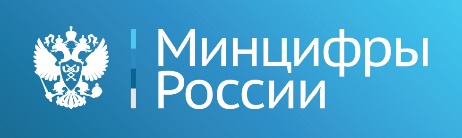 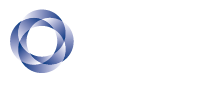 Спасибо за внимание